Статья 678.    Виды специальных налоговых режимов
Статья 681 и 682    Порядок определения доходов при применении специальных налоговых режимов на основе патента или упрощенной декларации
Содержит перечень видов дохода, аналогично статье 427  прежнего НК, а также НОВОЕ:
Примечание: 
*Принцип признания дохода для ИП  по СНР на упрощенной декларации, максимально приближен к принципу, заложенного в МСФО.

*В новом НК уточнено, что применяется принцип начисления, при определении дохода у налогоплательщиков, применяющих СНР.
Специальный налоговый режим на основе патентаСтатья 685 -686
Новая схема исчисления налога для ИП на СНР по патенту
Предельный доход
300 МЗП
Индивидуальные предприниматели, осуществляющие деятельность в сфере торговли, осуществляют раздельный учет доходов, облагаемых по разным ставкам индивидуального подоходного налога. 

При этом учет доходов, получаемых путем безналичных расчетов, ведется в налоговом регистре по форме, установленной уполномоченным органом, на основании первичных документов, включая выписки с банковских счетов.
Статья 683.    Условия применения специального налогового режима
Статья 684.    Налоговый период
Налоговым периодом для применения специального налогового режима на основе патента или с использованием фиксированного вычета является календарный год.
Налоговый период для применения специального налогового режима на основе упрощенной декларации является полугодие.
Примечание:
С 01.01.2018 года, для применения СНР по УД, лимит по количеству человек и дохода для юридических и физических лиц будет единым(усредненным).

Налоговый период остается полугодие.

Ставка налога 3% от дохода(1,5%-ИПН/КПН и 1,5% Соц.налог).

Уплата «зарплатных налогов» будет проводиться ежемесячно.
Новый режим фиксированного вычета
Статья 690.    Объект обложения
Статья 692. Порядок определения расходов, относимых на вычеты
Статья 693.    Дополнительный фиксированный вычет
Налогоплательщик, применяющий специальный налоговый режим с использованием фиксированного вычета, вправе при определении налогооблагаемого дохода включить в сумму расходов, относимых на вычеты, сумму фиксированного вычета, равную 30 процентам от суммы дохода, определенного с учетом корректировок, предусмотренных пунктами 2 и 5 статьи 691настоящего Кодекса.
При этом в случае применения положений части первой настоящей статьи общая сумма расходов, относимых на вычеты, включая фиксированные, не должна превышать 70 процентов от суммы совокупного годового дохода с  учетом корректировок предусмотренных пунктами 2 и 5 статьи 691настоящего Кодекса.
Статья 694.    Уменьшение налогооблагаемого дохода
*Фиксированный вычет= Доход*30% 




                                 относится на Вычеты
(без документов, определяется расчетным путем)
При этом:
*Вычеты≤ СГД*70%
Уменьшение НОД:

НОД- 2*(ФОТ инвалидов)- 50% Соцналог с ЗП инвалидов-ФОТ
Юридические лица

(Доходы-Вычеты, с учетом Фиксированного вычета(Доходы*30%)=НОД

(НОД-расходы на ФОТ)*20%
Физические лица(ИП)

(Доходы-Вычеты, с учетом Фиксированного вычета(Доходы*30%)=НОД

(НОД-расходы на ФОТ)*10%
Пример
Пример
Статья 269.Формирование стоимостного баланса группы (подгруппы) в отдельных случаях
 (при переходе налогоплательщика, применяющего специальный налоговый режим для субъектов малого бизнеса или специальный налоговый режим для крестьянских или фермерских хозяйств, на общеустановленный порядок)
3. В зависимости от группы, к которой фиксированный актив подлежит включению в соответствии с пунктом 1 статьи 117 настоящего Кодекса, применяются следующие месячные нормы амортизации:
Единый земельный налог
Исключается ограничение по применению СНР аффилированными лицами.
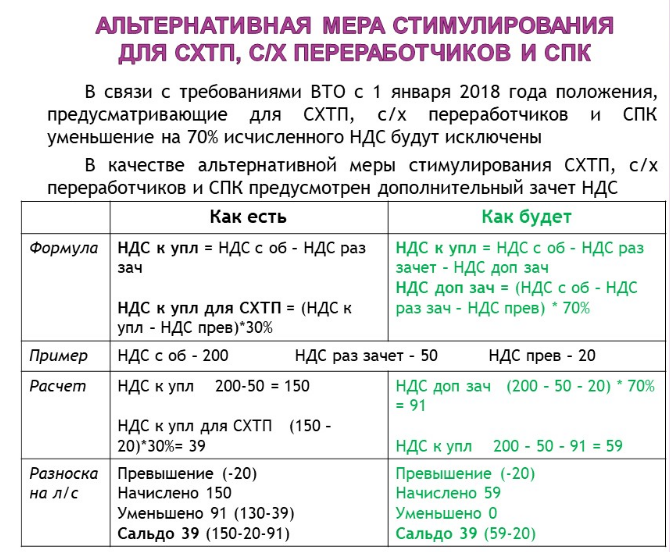 ИНДИВИДУАЛЬНЫЙ ПОДОХОДНЫЙ НАЛОГ
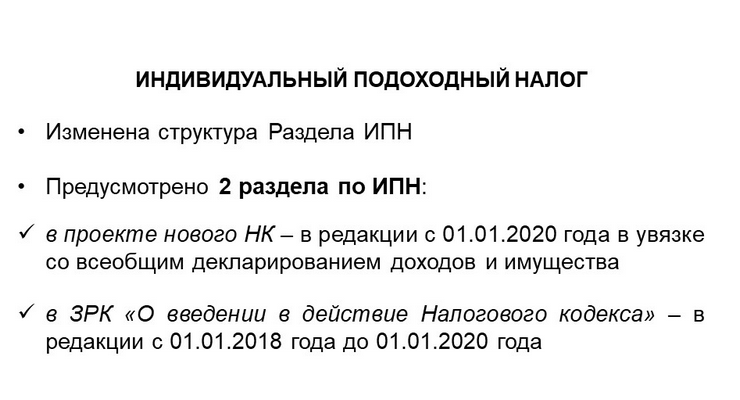 Обратить внимание!!!Понятие «Доход физического лица от налогового агента» заменен на :«доход от реализации товаров, выполнения работ, оказания услуг, кроме имущественного дохода, полученный физическим лицом, не являющимся индивидуальным предпринимателем, лицом, занимающимся частной практикой;»
НАЛОГОВЫЕ ВЫЧЕТЫ ПРИ ИСЧИСЛЕНИИ ИПН
Статья 346.    Стандартные вычеты с 01 января 2018 года
Исключен

вычет по страховым премиям, вносимых в свою пользу физическим лицом по договорам накопительного страхования.
Статья 351 до 01.01.2020 года (после 01.01.2020 года- статья 355)
 
Исчисление, удержание и уплата налога

5. При уплате налоговым агентом суммы индивидуального подоходного налога, исчисленной с доходов, подлежащих налогообложению у источника выплаты в соответствии с положениями настоящего Кодекса, за счет собственных средств без его удержания обязанность налогового агента по удержанию и перечислению индивидуального подоходного налога у источника выплаты считается исполненной
319. Годовой доход физического лица (с 01.01.2018 года)2. Не рассматриваются в качестве дохода физического лица:
319. Годовой доход физического лица 
2. Не рассматриваются в качестве дохода физического лица:
31) стоимость технических вспомогательных (компенсаторных) средств и специальных средств передвижения, переданных безвозмездно работодателем работнику, признанному инвалидом вследствие получения трудового увечья или профессионального заболевания по вине работодателя – по перечню, утвержденному Правительством Республики Казахстан в соответствии с законодательством Республики Казахстан о социальной защите инвалидов в Республике Казахстан;
32) стоимость услуг в виде  протезно-ортопедической помощи, оказанной безвозмездно  работодателем работнику, признанному инвалидом вследствие получения трудового увечья или профессионального заболевания по вине работодателя, в соответствии с законодательством Республики Казахстан о социальной защите инвалидов в Республике Казахстан;
40) сумма, зачисляемая оператором связи за счет средств оператора связи на мобильный счет (баланс) абонента при осуществлении им безналичных платежей с мобильного счета (баланса);
41) сумма индивидуального подоходного налога, исчисленная с доходов физического лица-резидента в соответствии с положениями настоящего Кодекса и уплаченная в бюджет Республики Казахстан налоговым агентом за счет собственных средств без его удержания.
РАЗДЕЛ 12. СОЦИАЛЬНЫЙ НАЛОГ
709. Налогообложение организаций и индивидуальных предпринимателей, осуществляющих деятельность на территории специальной экономической зоны 
9.Организация, осуществляющая деятельность на территории специальной экономической зоны «Парк инновационных технологий», уменьшает на 100 процентов сумму исчисленного социального налога, подлежащую уплате в бюджет, исчисленную по расходам работодателя, выплачиваемым в виде доходов работникам, занятым в осуществлении приоритетных видов деятельности при условии, что такие расходы за налоговый период составляют не менее семидесяти процентов от общей суммы расходов такой организации по бухгалтерскому учету. Расходы, указанные в настоящем пункте определяются в соответствии с законодательством Республики Казахстан о бухгалтерском учете и финансовой отчетности.
485 Ставки налога 
Если иное не установлено настоящей статьей, социальный налог исчисляется по ставке:
с 1 января 2018 года – 9,5 процентов;
с 1 января 2025 года – 11 процентов.
Индивидуальные  предприниматели и лица, занимающиеся частной практикой, исчисляют социальный налог в 2-кратном размере месячного расчетного показателя, установленного законом о республиканском бюджете и действующего на дату уплаты, за себя и 1-кратном размере месячного расчетного показателя за каждого работника.
Положение настоящего пункта не распространяется на:
налогоплательщиков в период временного приостановления ими представления налоговой отчетности в соответствии со статьей 73 настоящего Кодекса;
индивидуальных предпринимателей, применяющих специальные налоговые режимы;
 лиц, которые не получали в отчетном налоговом периоде доход.
Закон Об обязательном социальном страховании от 25 апреля 2003 года
Статья 14. Размер социальных отчислений
1. Социальные отчисления, подлежащие уплате в Фонд за участников системы обязательного социального страхования, устанавливаются в размере:
с 1 января 2018 года – 3,5 процентов от объекта исчисления социальных отчислений;
с 1 января 2025 года – 5 процентов от объекта исчисления социальных отчислений.
Согласно поручению Главы государства Республики Казахстан
Фиксированный налог для обменных пунктов
545. Объект налогообложения фиксированным налогом 
Объектом налогообложения фиксированным налогом являются: 
1) игровой автомат без выигрыша, предназначенный для проведения игры с одним игроком;
2) игровой автомат без выигрыша, предназначенный для проведения игры с участием более одного игрока;
3) персональный компьютер, используемый для проведения игры;
4) игровая дорожка;
5) карт; 
6) бильярдный стол;
7) обменный пункт уполномоченной организации
546. Ставки фиксированного налога
Осуществление платежа в наличном порядке по гражданско-правовой сделке на сумму свыше одной тысячи месячных расчетных показателей между:1) юридическими лицами;2) индивидуальными предпринимателями, состоящие  на регистрационном учете в качестве плательщика налога на добавленную стоимость;3) индивидуальными предпринимателями, состоящие  на регистрационном учете в качестве плательщика налога на добавленную стоимость  и юридическими лицами  –
влечет штраф на юридическое лицо или индивидуального предпринимателя, осуществившее платеж, в размере пяти процентов от суммы платежа.
Статья 266. Нарушение ограничений, установленных законодательными актами Республики Казахстан, по проведению платежей
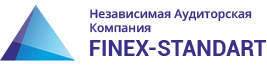 www.auditfs.kz 2017 г.
О нас

Аудиторская компания, «Finex-Standart»  успешно работает на рынке аудиторских услуг Республики Казахстан. 
Наша компания занимается оказанием аудиторских, консалтинговых услуг, осуществляет деятельность в области управленческого, финансового и налогового консультирования, а также  проведением обучающих семинаров (тренингов) во всех городах Казахстана.

Для получения более подробной информации заходите на нашу страницу в Facebook, Instagram.
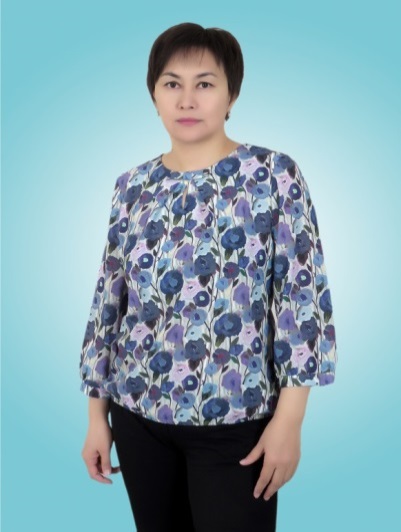 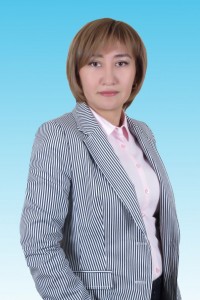 Еспенбетова Рита Курманбаевна
Директор, аудитор.

тел.: +7 (707) 805 2753
Жанабекова Асель Идрисовна
Партнер, аудитор.

тел.: +7 (701) 951 4080
Следите за нашими новостями:
Instagram: finex_standart
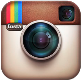 Facebook: Аудиторская
компания "Finex-Standart"
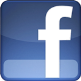 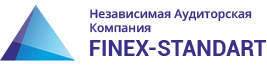 Спасибо за внимание!
www.auditfs.kz 2018 г.